Karabük Üniversitesi
Yabancı Diller Yüksekokulu
İngilizce Hazırlık Programı
2023-2024 Akademik Yılı
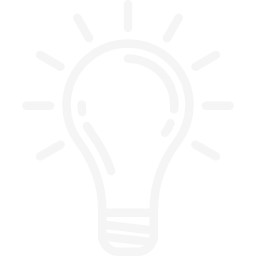 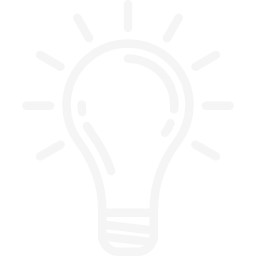 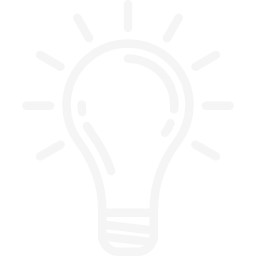 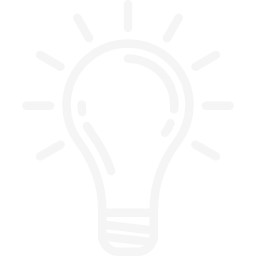 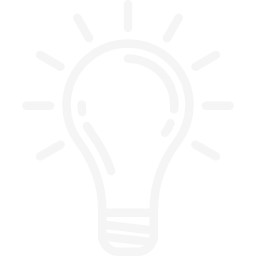 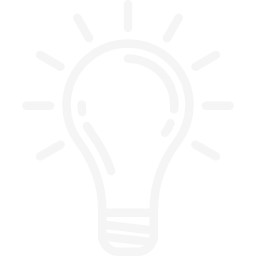 Değerlendirme
Önemli
Bizi takip edin
Program
Periyotlar
Kaynaklar
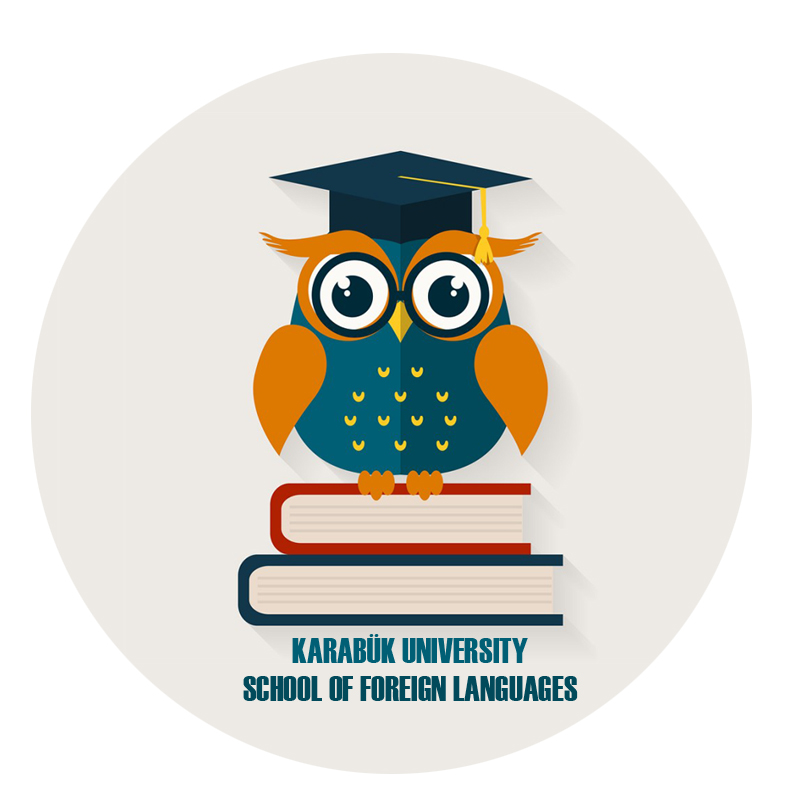 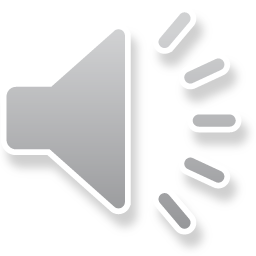 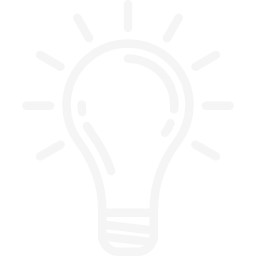 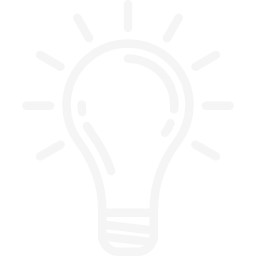 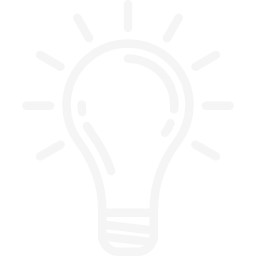 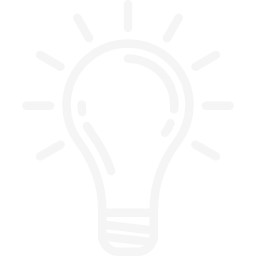 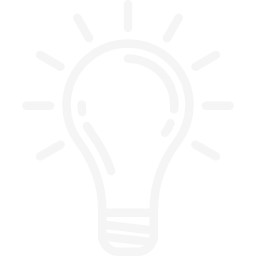 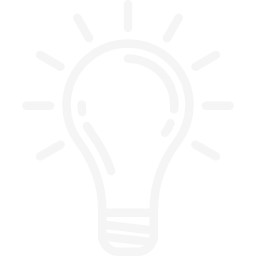 Periyotlar
Program
Değerlendirme
Bizi takip edin
Kaynaklar
Önemli
İngilizce Hazırlık Programı
Uluslararası Standartlarda
Kaliteli Dil Eğitimi Programı
Program, eğitim dili İngilizce olan bölüm öğrencilerinin ihtiyaç duyduğu, dil bilgisi ve akademik becerileri geliştirmeyi hedefleyen modüler bir sistemden oluşur.
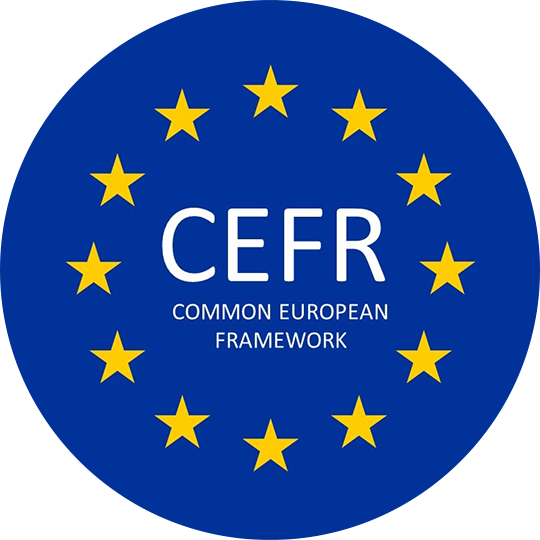 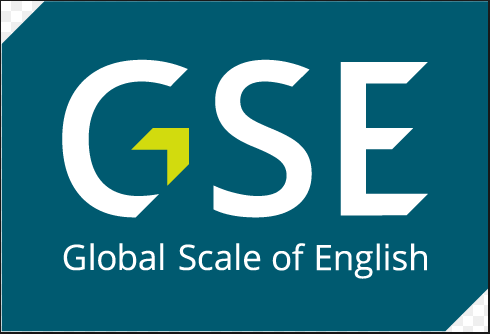 2. SEVİYE
3. SEVİYE
4. SEVİYE

8 hafta
12 Şubat
5 Nisan
1. SEVİYE
2. SEVİYE
3. SEVİYE
4. SEVİYE
7 hafta
2 Ekim
17 Kasım
1. SEVİYE
2. SEVİYE
3. SEVİYE
4. SEVİYE
8 hafta
27 Kasım
19 Ocak
3. SEVİYE
4. SEVİYE


8 hafta
15 Nisan
7 Haziran
Periyot
Periyot
Periyot
Periyot
1
2
3
4
1HAFTA ARA
1 HAFTA ARA
YARIYIL TATİLİ
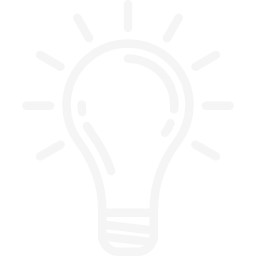 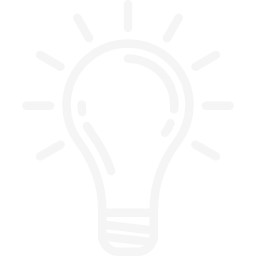 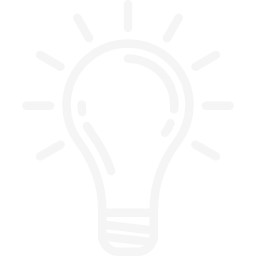 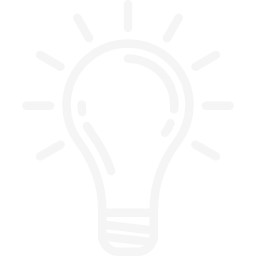 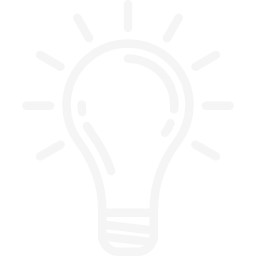 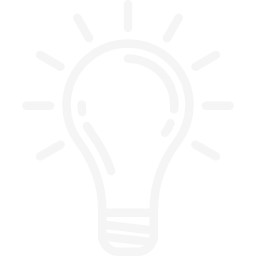 Periyotlar
Program
Bizi takip edin
Kaynaklar
Değerlendirme
Önemli
22 Ocak – 9 Şubat 2024
Yarıyıl Tatili
Kur Geçme
Level 4’ü başarılı olarak tamamlayan öğrenciler
hazırlık programını tamamlamış olurlar.
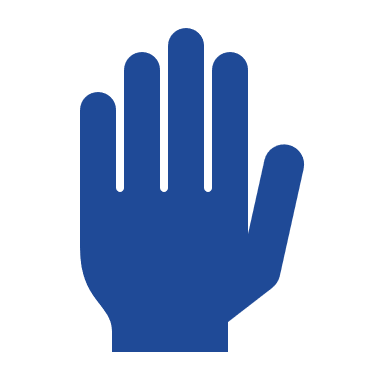 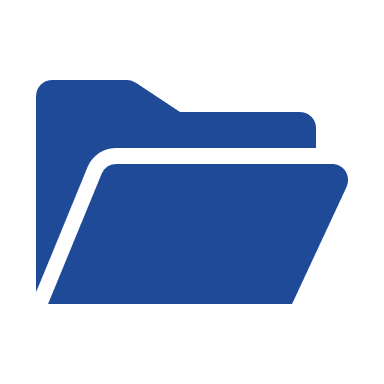 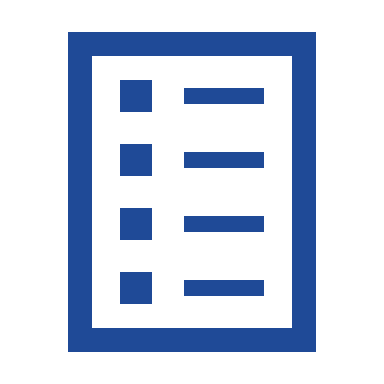 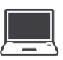 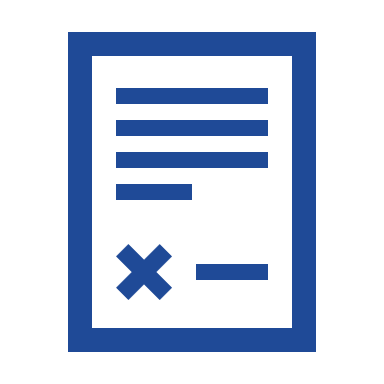 Değerlendirme
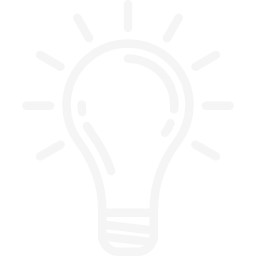 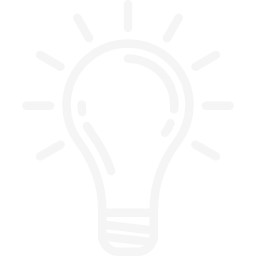 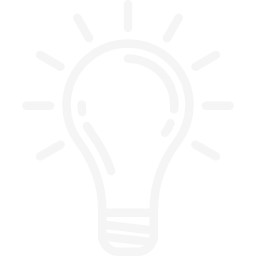 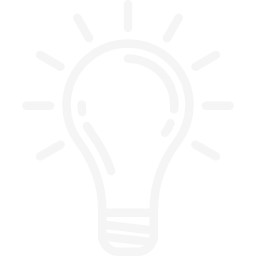 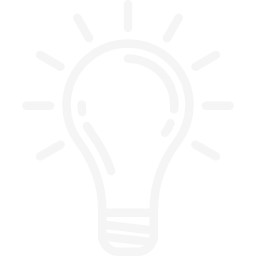 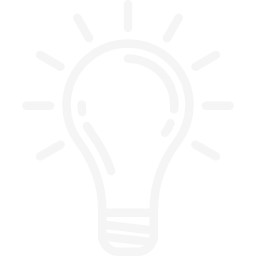 Periyotlar
Program
Kaynaklar
Bizi takip edin
Önemli
Seviye Sonu Sınavı
Sınıf İçi Performans
Çevrimiçi
Etkinlikler
Öğrenim Portfolyosu
Ara Sınav
%30
%10
%40
%10
%10
Yazma Çalışmaları
Konuşma Çalışmaları
Dinleme
Okuma
Yazma
Dil Bilgisi
Sözcük Bilgisi
Dinleme
Okuma
Yazma
Konuşma
Dil Bilgisi
Sözcük Bilgisi
Çevrimiçi
Etkinlikler
Derse Katılım
Dil Kullanımı
Ödevler
Devamsızlıktan kalan öğrenciler (F1)
başarı durumuna bakılmaksızın o kuru tekrar ederler.
Ders materyalleri yanında bulunmayan öğrenciler derse alınmaz. Çevrimiçi etkinlik şifrelerini edinmemiş öğrenciler etkinlikleri yapamayacağından değerlendirme sonucu 0 olarak hesaplanır.
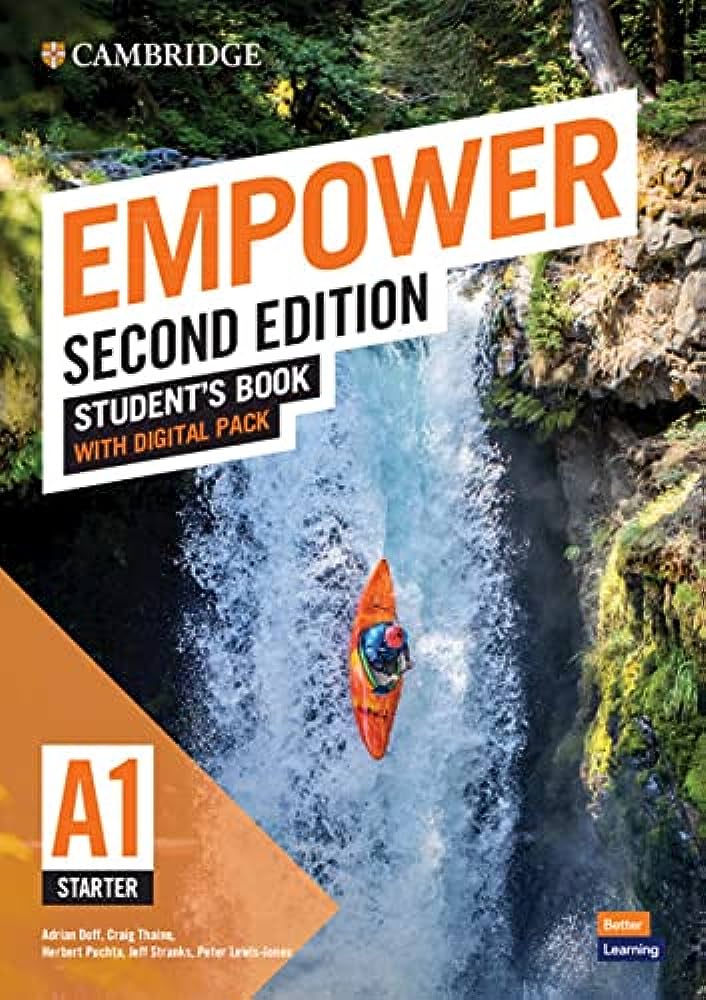 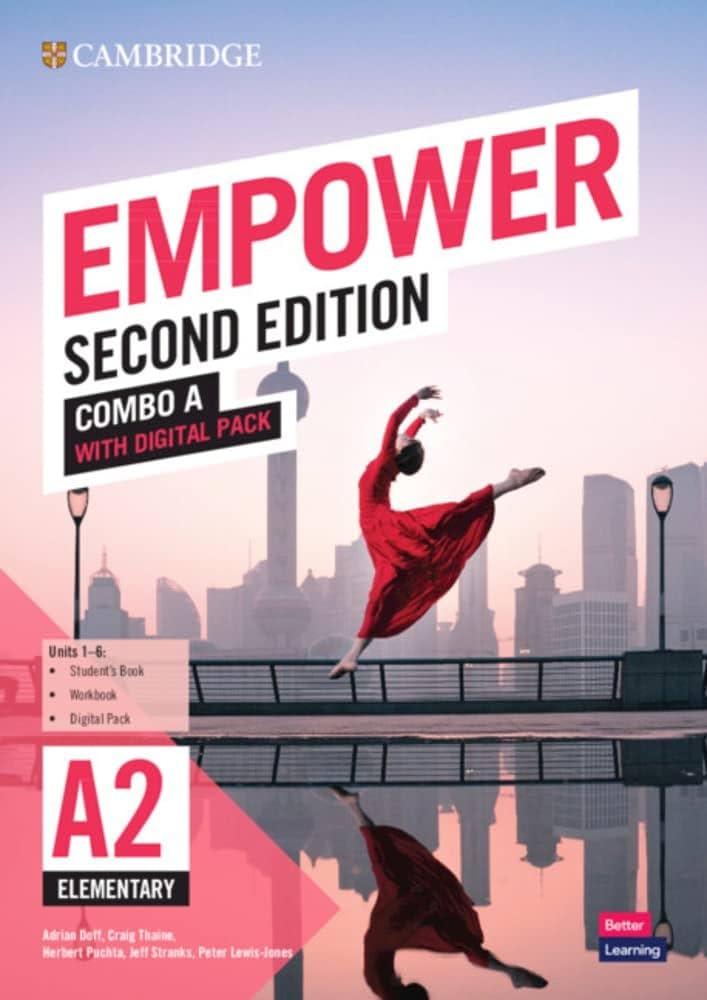 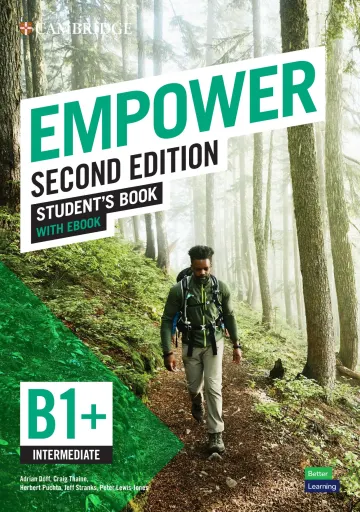 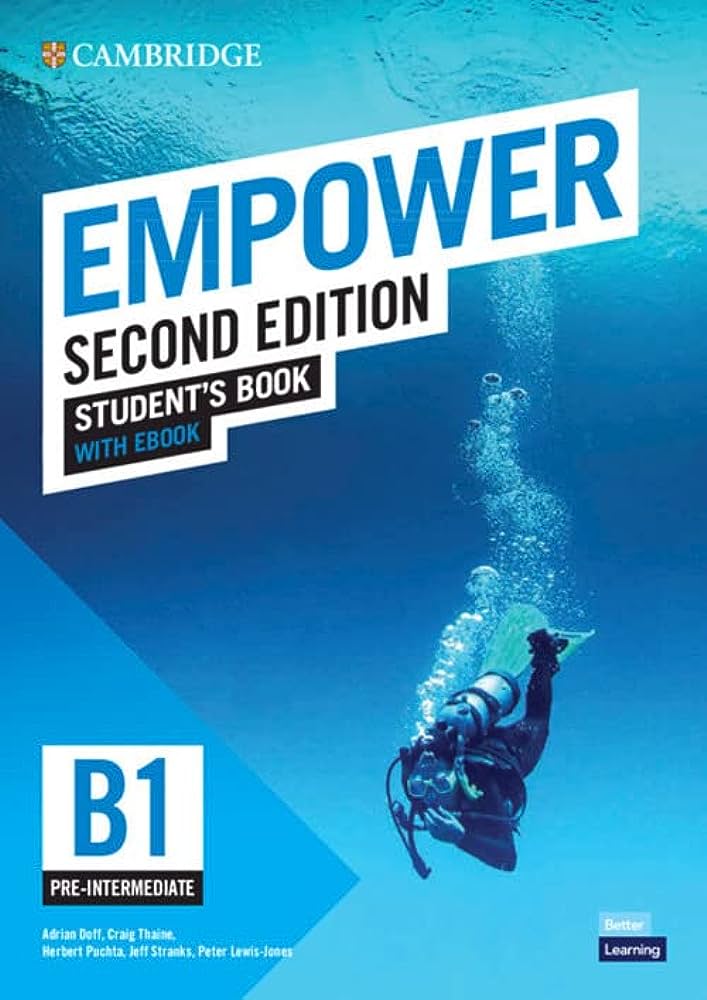 Önemli
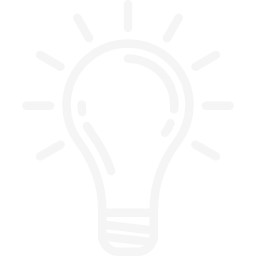 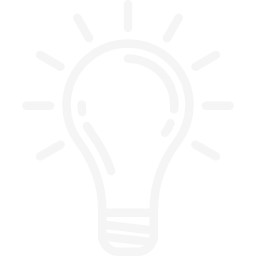 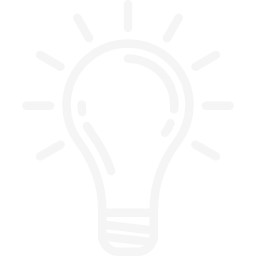 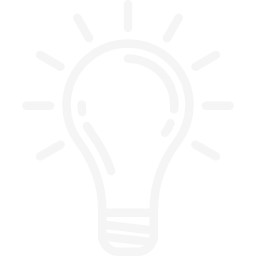 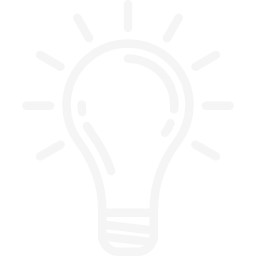 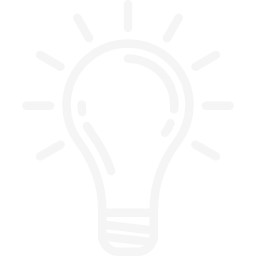 Program
Periyotlar
Kaynaklar
Bizi takip edin
Değerlendirme
Empower
Second Edition
B1+ Intermediate
CAMBRIDGE
Empower
Second Edition
A2 Elementary
CAMBRIDGE
Empower
Second Edition
B1 Pre-Intermediate
CAMBRIDGE
Empower
Second Edition
A1 Starter
CAMBRIDGE
LEVEL 4
LEVEL 3
LEVEL 1
LEVEL 2
Bandrollü ve orijinal olmayan kaynakların kullanımı yasaktır. Aksi takdirde, bu konuda üniversite aleyhine oluşacak hukukî ve maddî yaptırım ve kayıpları karşılamakla öğrencinin kendisi yükümlüdür.
Devamsızlık
Çevrimiçi Etkinlikler
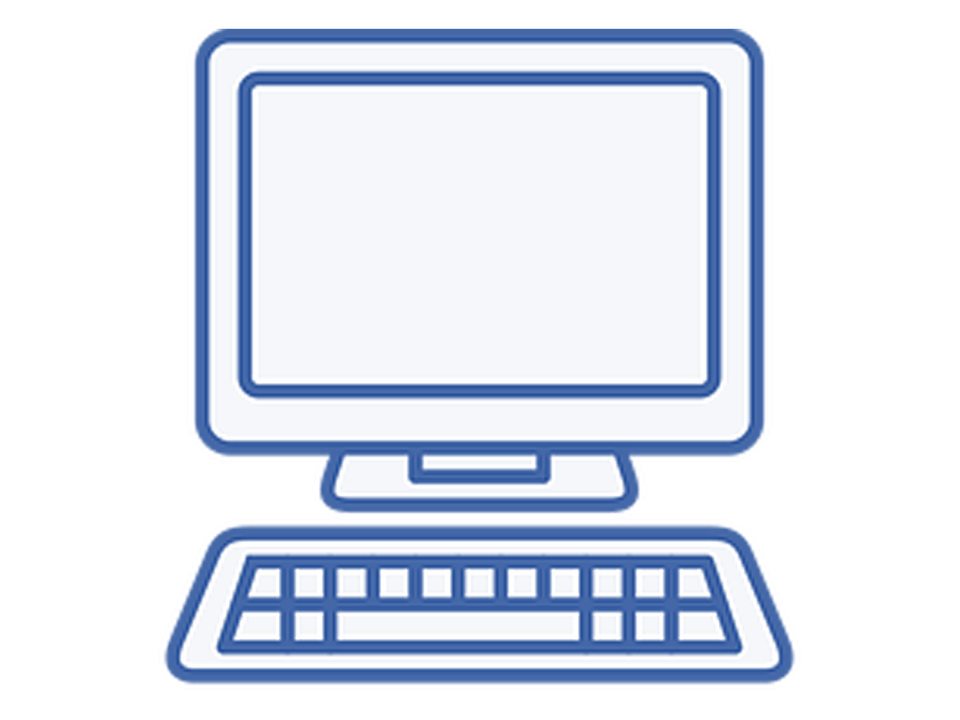 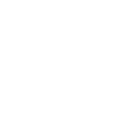 Derslere devam etmeniz oldukça önemlidir. Bir seviyede devamsızlığınızın 36 saati aşması durumunda başarı durumunuza bakılmaksızın ilgili seviyeyi tekrar edersiniz.

Ancak ilk kur 7 hafta olması sebebiyle devamsızlık limiti 32 saat olacaktır.

Kendi devamsızlık kayıtlarınızı tutmakla yükümlüsünüz.

Yönetim ve/veya öğretim görevlilerinin herhangi bir nedenle (seyahat, hastalık vb. mazeretler) sizlere izin verme yetkisi yoktur. Devamsızlığınızı bu gibi acil ve önemli durumlar için kullanabilirsiniz.

Sağlık raporları devamsızlıktan düşülmez.(20 gün veya üzeri sürede tedavi gerektiren durumlardaki heyet raporları hariç)
Çevrimiçi etkinliklerinizin sonuçları kur ortalamanıza ek puan olarak eklenecektir. Bu nedenle çevrimiçi platform şifresi içeren orijinal kaynakları temin etmeniz önemlidir.
Kaynaklar
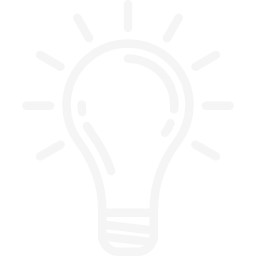 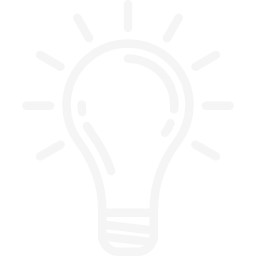 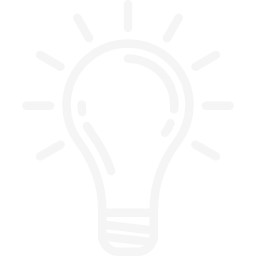 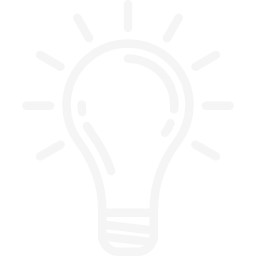 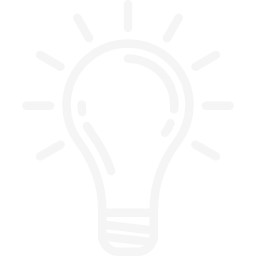 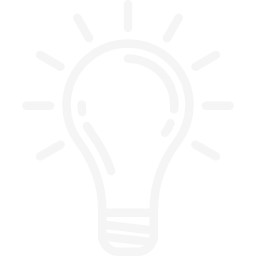 Bizi takip edin
Program
Periyotlar
Önemli
Değerlendirme
Kaynaklar
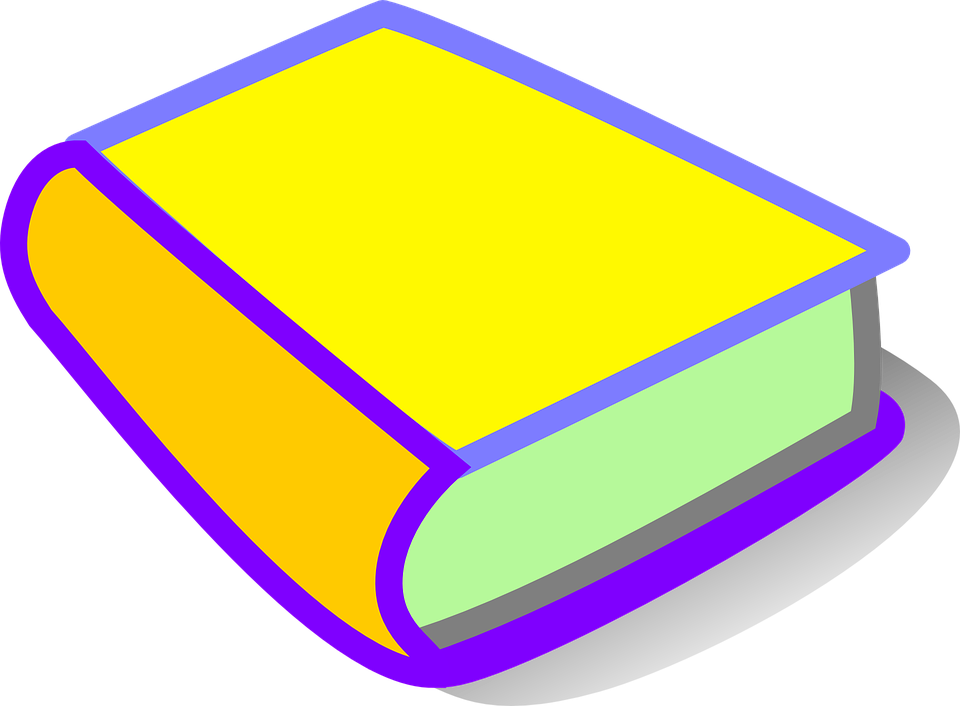 Kitap, sözlük vb. materyali olmayanlar derse katılamazlar. Fotokopi vb. korsan yayınlar yasaktır.
Geç kalma
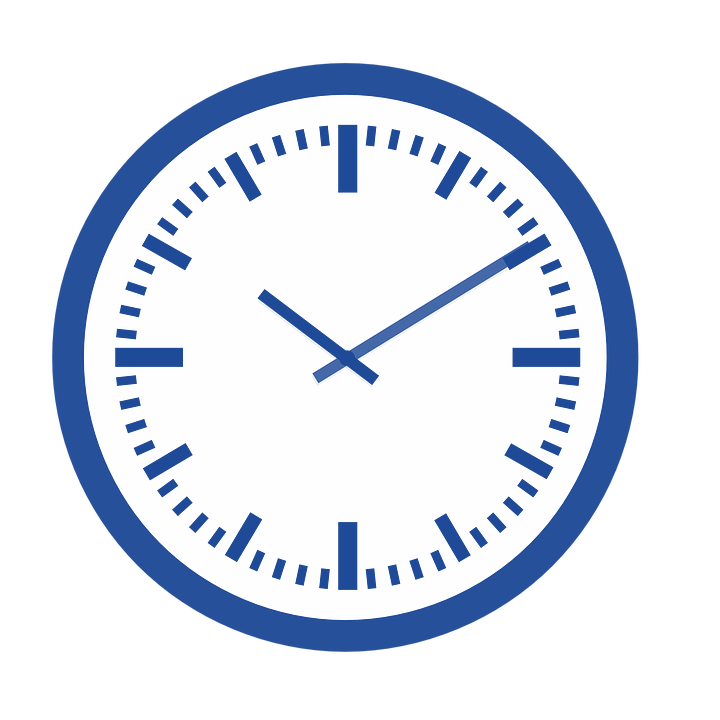 Derse zamanında katılmalısınız. Geç kalanlar derse/sınavlara alınmaz.
Aşağıda belirtilen sınavlardan istenen puanları temin edebilen öğrenciler, İngilizce seviyesi açısından yeterli olarak kabul edilecektir. Böylece, bu puanlara dair belgelerini, Yabancı Diller Yüksekokulu'na sunarak hazırlık sınıfından mezun olabileceklerdir.
TOEFL IBT
75
KBÜ YDYO Muafiyet Sınavı
65
Pearson 
PTE
55
Cambridge ESOL 
(FCE/CAE/CPE)
C
Önemli
Bizi takip edin
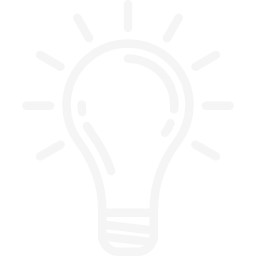 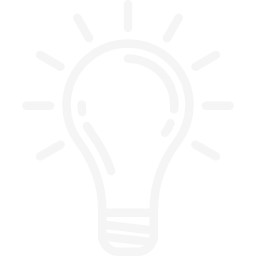 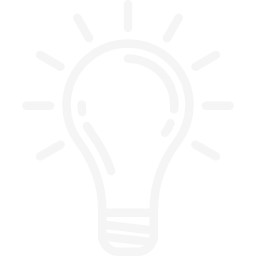 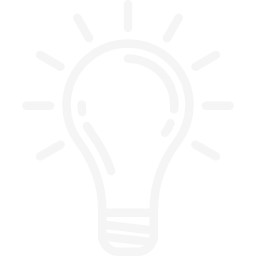 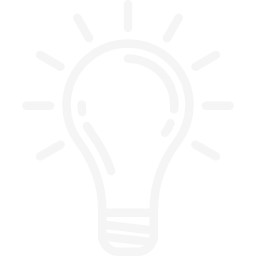 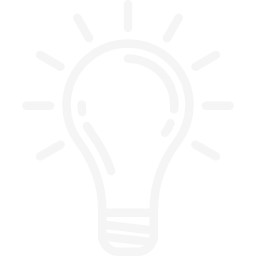 Program
Periyotlar
Muafiyet
Değerlendirme
LANGUAGE
CERT
IELTS
6.0
ÖSYM 
YDS /E-YDS 65
ÖSYM 
YÖKDİL
65
Tekrar durumunda olan öğrenciler ilişikte belirtilen tarihlerde muafiyet sınavlarına girebilme hakkına sahiptir.
Muafiyet Sınavı I
18-19.01.2024
Tekrarlı Öğrenciler
Önemli
Bizi takip edin
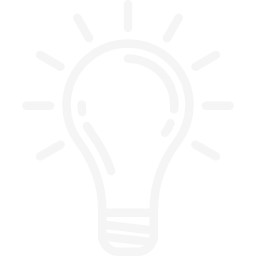 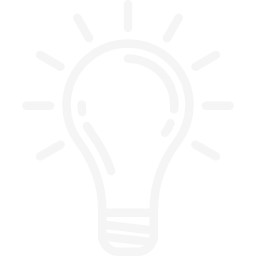 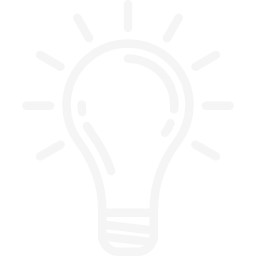 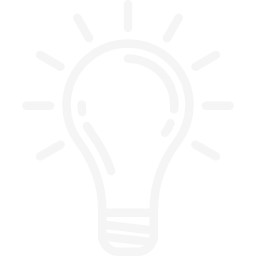 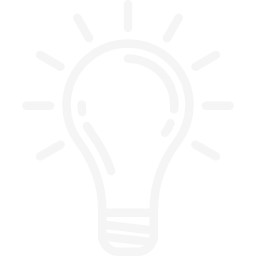 Program
Periyotlar
Değerlendirme
Muafiyet Sınavı II
11-12.06.2024
* Öğrenciler YDYO internet sayfasında bulunan yönerge ve duyuruları takip etmelidir.
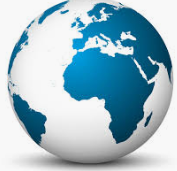 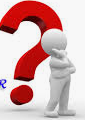 Hazırlık Öğrenci İşleri
Zemin Kat No: 9
Yabancı Uyruklu Öğrenciler
KBU Uluslararası Öğrenci Koordinatörlüğü
Uluslararası öğrenciler için ikamet belgesi
Hazırlık Geçme Belgesi
Özel durumlar için dilekçe 
Mazeret Sınavı 
Sınav Sonucuna İtiraz (notların duyurulmasını takip eden 3 iş günü içinde yapılmalıdır)
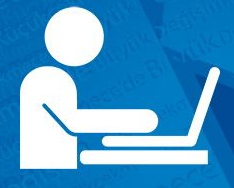 Kayıt dondurma ve sildirme işlemleri
Beklemeli öğrenci durumu işlemleri
Harçla ilgili işlemler
Kaynaklar
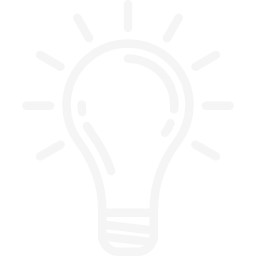 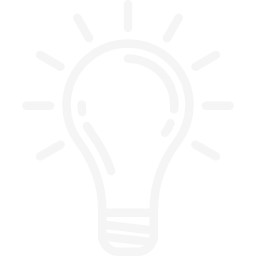 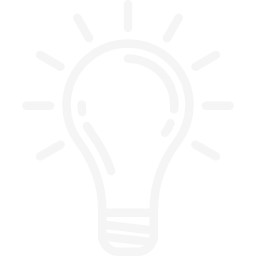 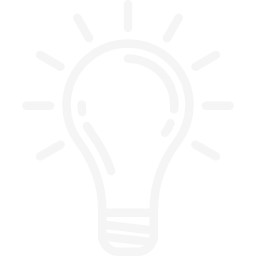 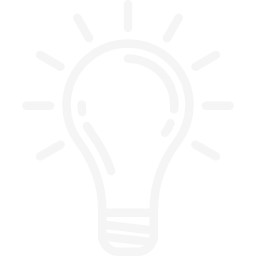 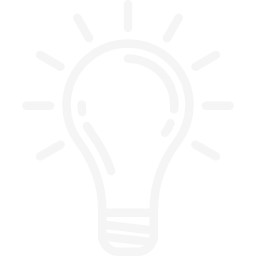 Değerlendirme
Ne nerede?
Bizi takip edin
Program
Periyotlar
YDYO Bölüm Başkanlığı & Koordinatörler
Bilgi İşlem Daire Başkanlığı Rektörlük Binası
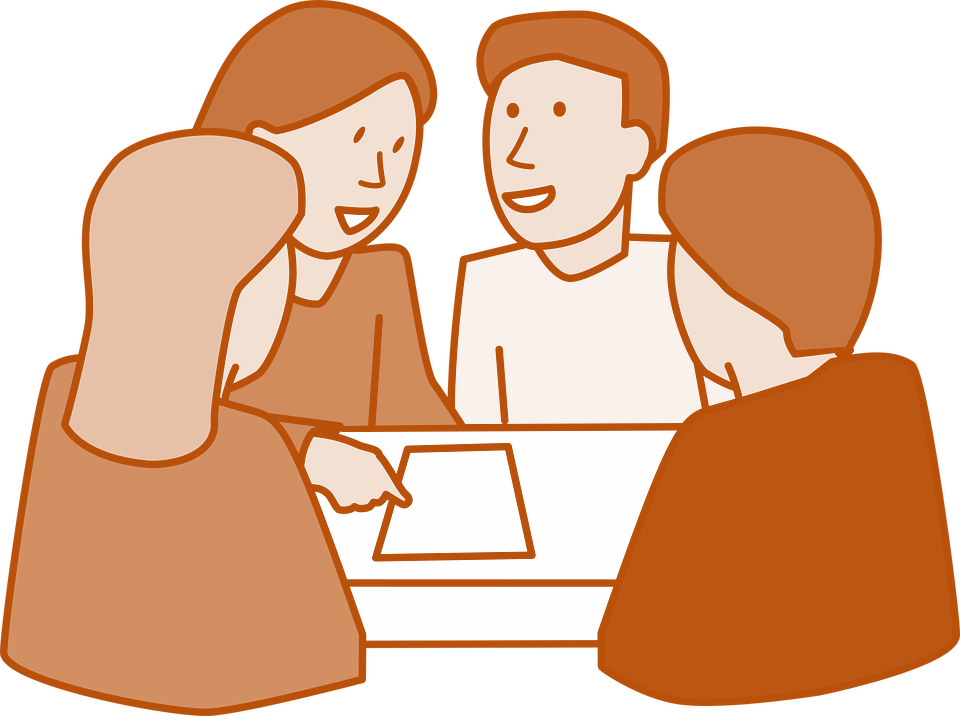 karabuk.edu.tr uzantılı mail hesabı sorunları Kampüs içi internet erişim sorunları 
Öğrenci Kimlik Kartları (Öğrenci İşleri + Ziraat)
Akademik soru ve sorunlar
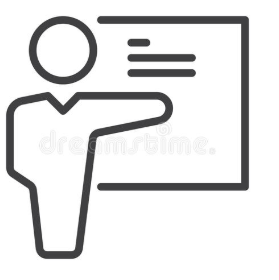 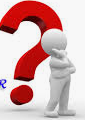 Öğretim Görevlileri & Danışmanlar
Öğrenci İşleri Daire Başkanlığı
Öğrenci Belgesi 
Kayıt dondurma ve sildirme işlemleri
Beklemeli öğrenci durumu işlemleri
Harçla ilgili işlemler
Akademik soru ve sorunlar
Ara sınav dönütleri
Sınıf içi çalışmaların dönüt ve değerlendirmesi
Ofis Saatleri
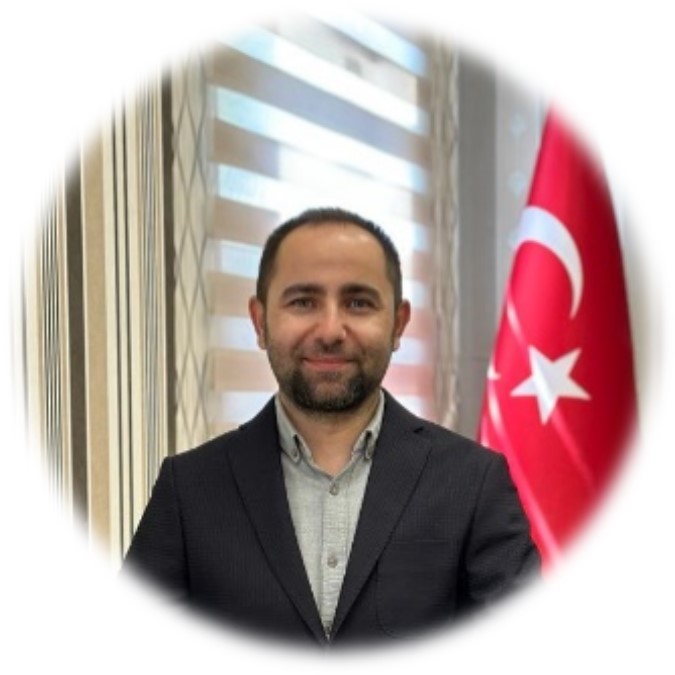 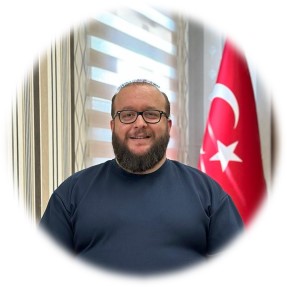 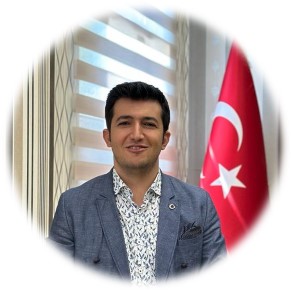 Değerlendirme
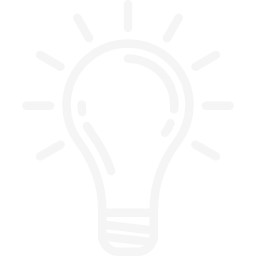 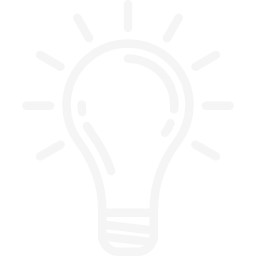 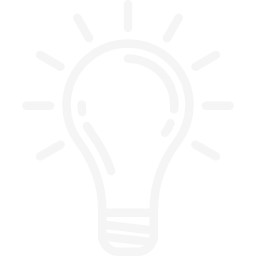 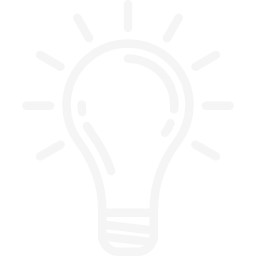 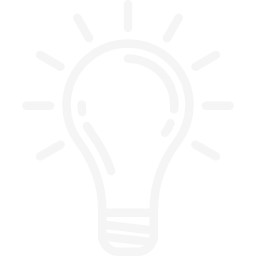 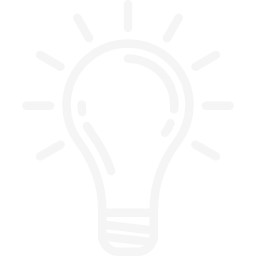 Bizi takip edin
Program
Periyotlar
Yönetim
Kaynaklar
Dr. Öğretim Üyesi Mustafa POLAT
Yabancı Diller Yüksekokul Müdürü
Ofis No: 4
Öğr. Gör.
Hüseyin ATASEVEN
Yabancı Diller Yüksekokulu
Müdür Yardımcısı
Akademik İşler, Ofis No: 2
Öğr. Gör.
Kürşat ARSLAN
Yabancı Diller Yüksekokulu
Müdür Yardımcısı
İdari İşler, Ofis No: 8
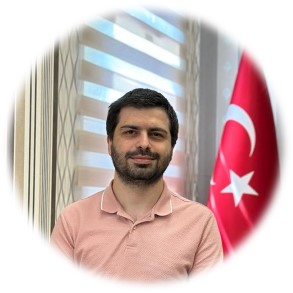 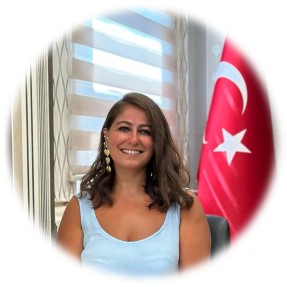 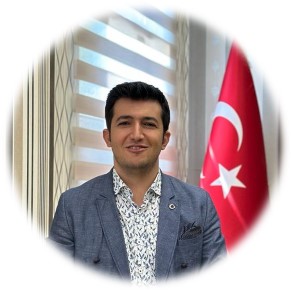 Değerlendirme
Kaynaklar
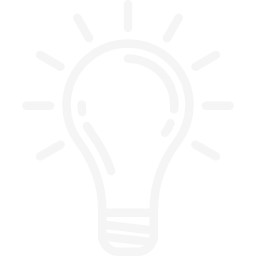 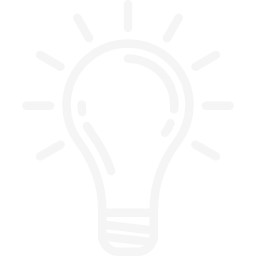 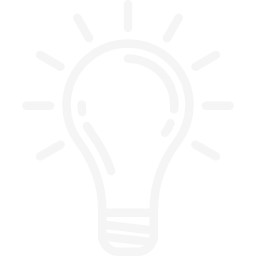 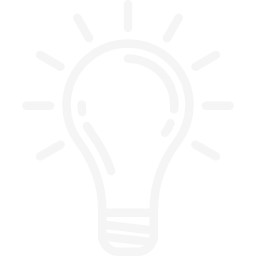 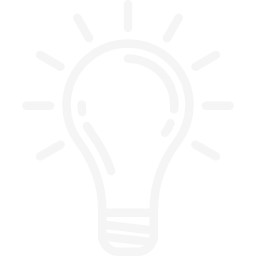 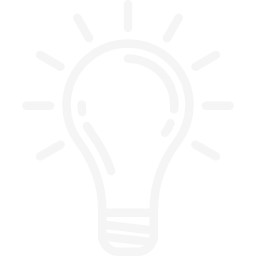 Bizi takip edin
Program
Periyotlar
Yönetim
Öğr. Gör.
Şâkir AŞÇI
Dr. Öğretim Üyesi Mustafa POLAT
Öğr. Gör.
Nazan CANBULAT
Yabancı Diller Yüksekokulu
Bölüm Başkanı Yardımcısı
Ofis No: 3
Yabancı Diller Yüksekokulu
Bölüm Başkanı
Ofis No:4
Yabancı Diller Yüksekokulu
Bölüm Başkanı Yardımcısı
Ofis No: 3
Öğretim Programları ve Materyal Koordinatörlüğü
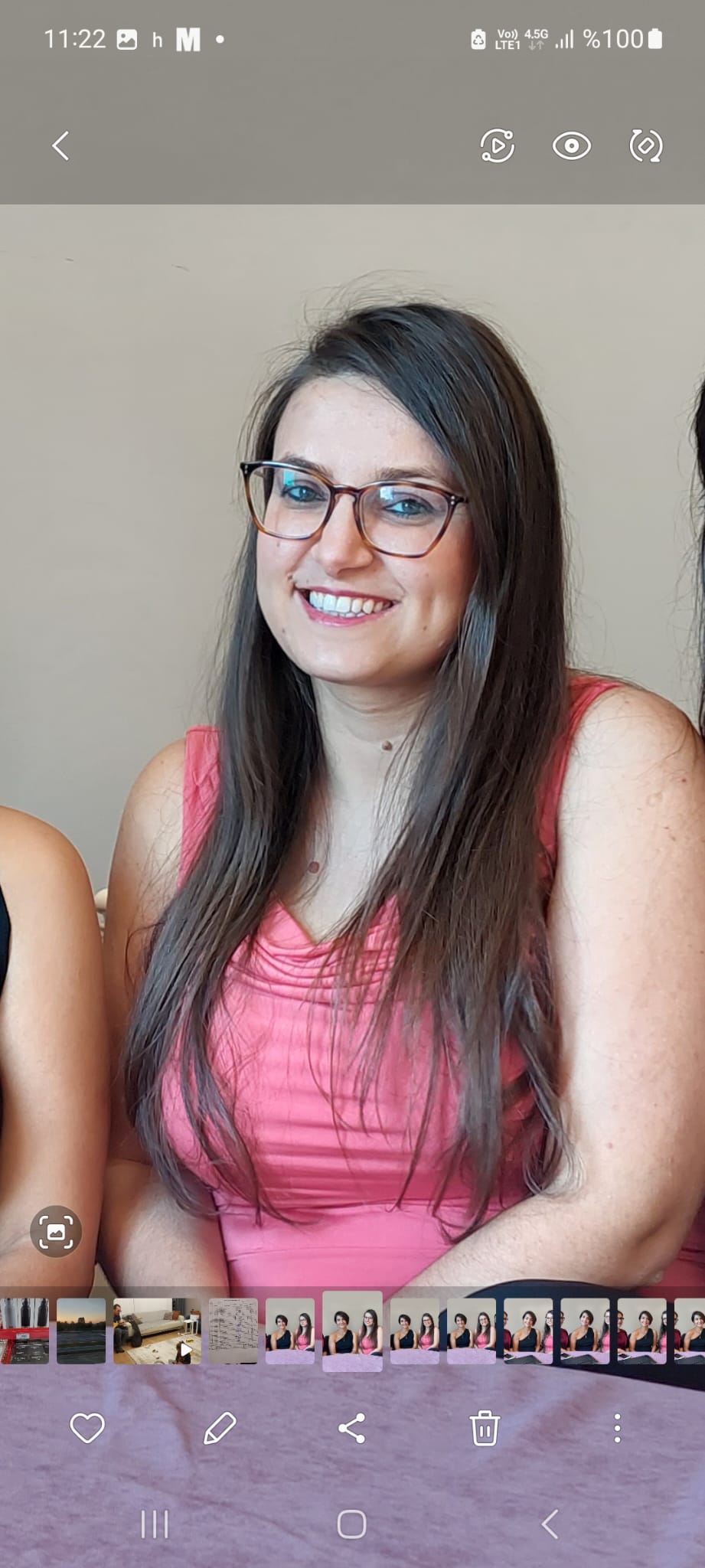 Ayça Gülünay
Birim  Koordinatörü
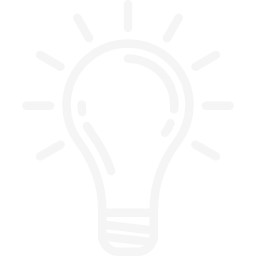 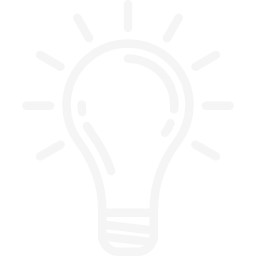 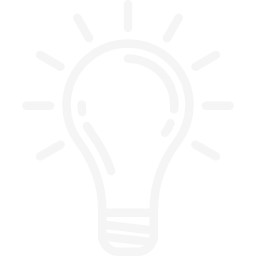 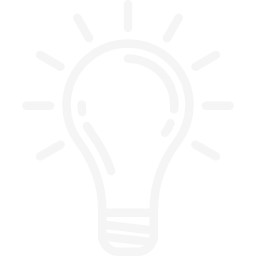 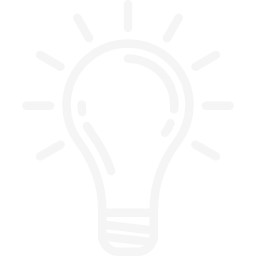 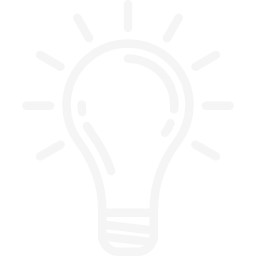 Kaynaklar
Program
Periyotlar
Koordinatörler
Değerlendirme
Bizi takip edin
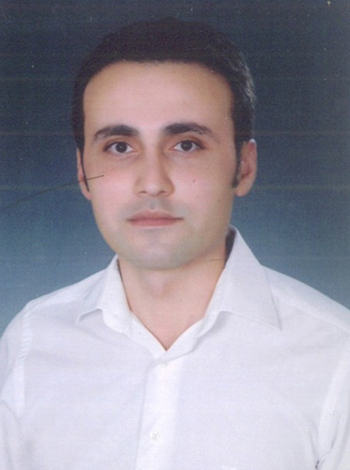 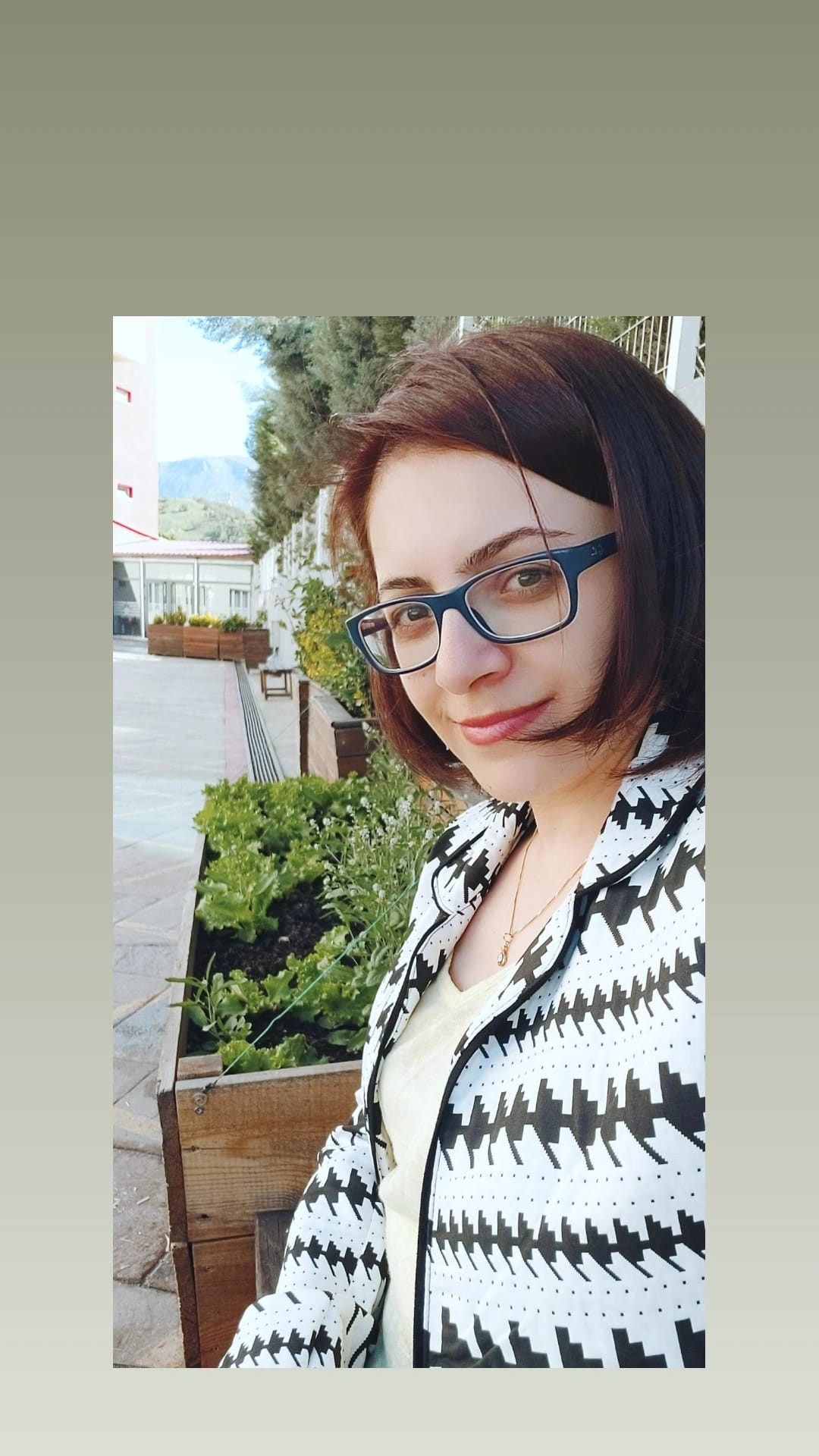 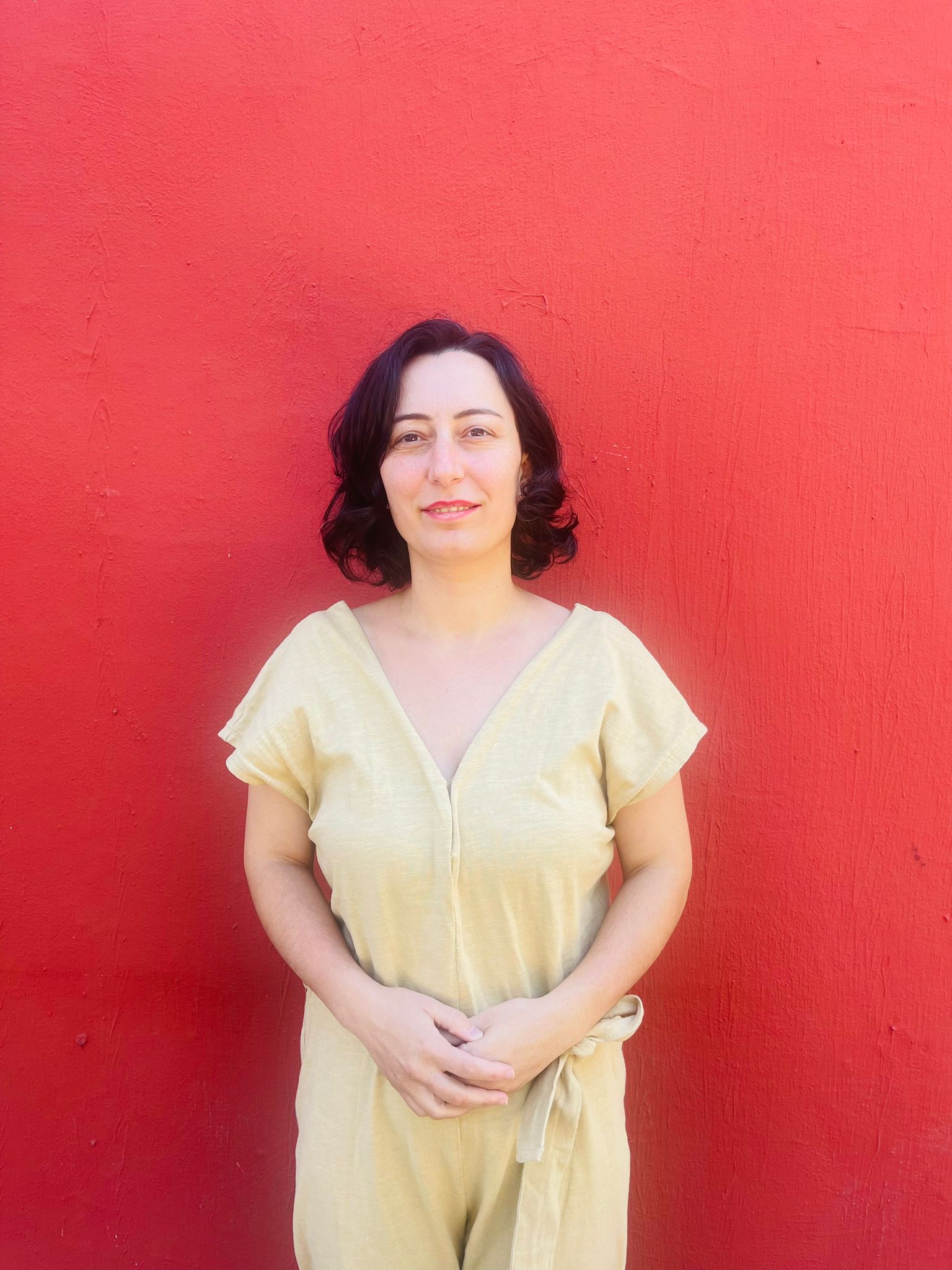 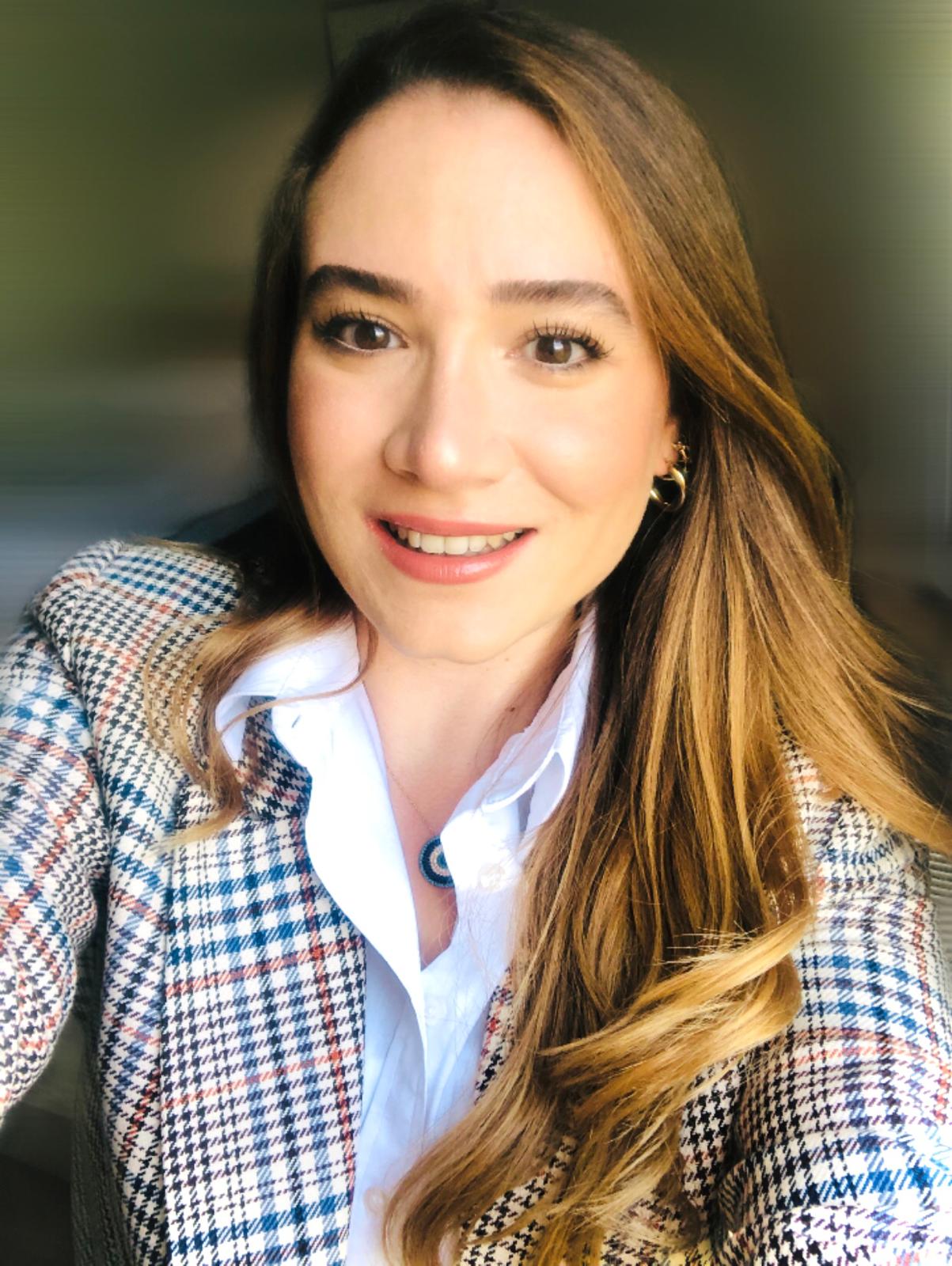 Enes Taşdelen
Gözde Begüm Mızrak
Level  Koordinatörü
Level  Koordinatörü
Selma Parlakay Topbaş
Zeynep  Gözde Güven Lüleci
Level  Koordinatörü
Level  Koordinatörü
Diğer Birim Koordinatörlükleri
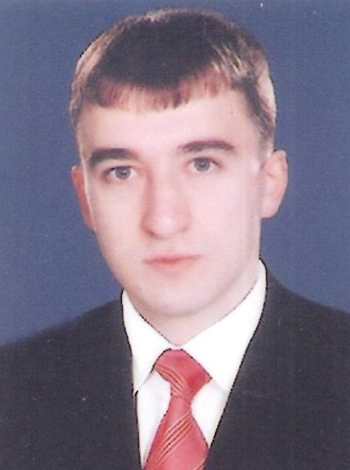 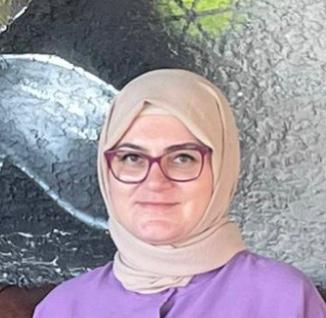 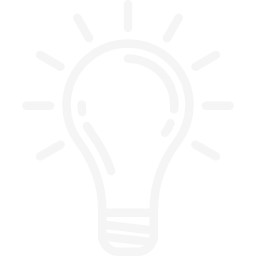 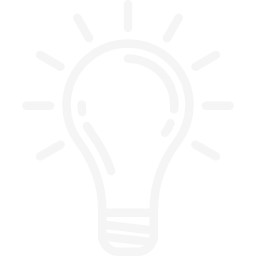 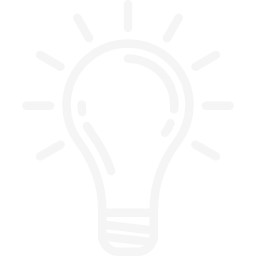 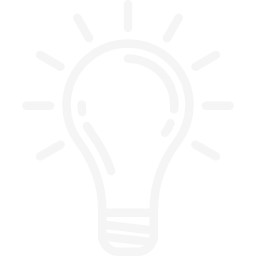 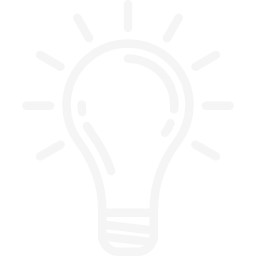 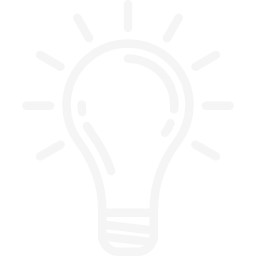 Kaynaklar
Program
Periyotlar
Koordinatörler
Değerlendirme
Bizi takip edin
Pelin Şık
Kurslar Koordinatörü
İsmail Tekşen
Self-Access Center Koordinatörü
(Bağımsız Öğrenme Merkezi)
Bağımsız Öğrenme Merkezi
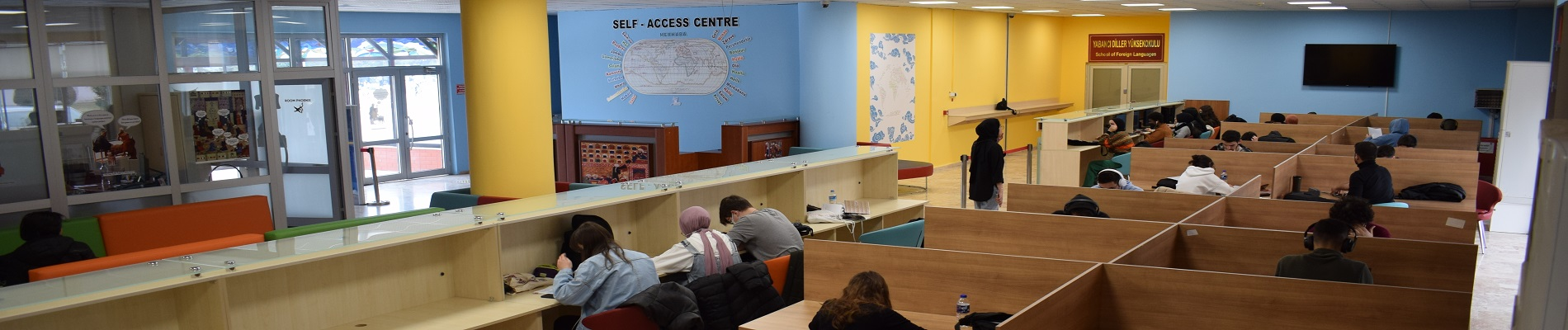 Bağımsız
 Öğrenme Merkezi
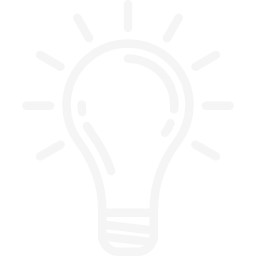 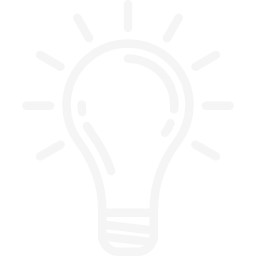 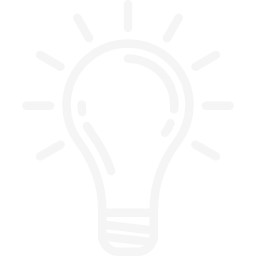 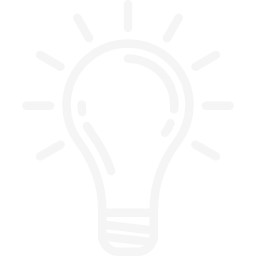 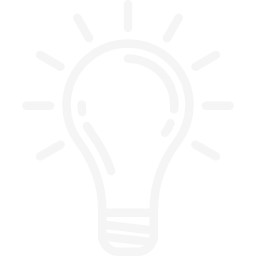 Kaynaklar
Program
Periyotlar
Değerlendirme
Bizi takip edin
Tüm öğrencilerimizi, merkezimizde sunduğumuz fırsatlarla geleceklerine katkıda bulunmaya davet ediyoruz. Merkezimizi ziyaret edin ve dil eğitiminiz için yeni bir deneyim kazanın.
Bilgisayar Laboratuvarları
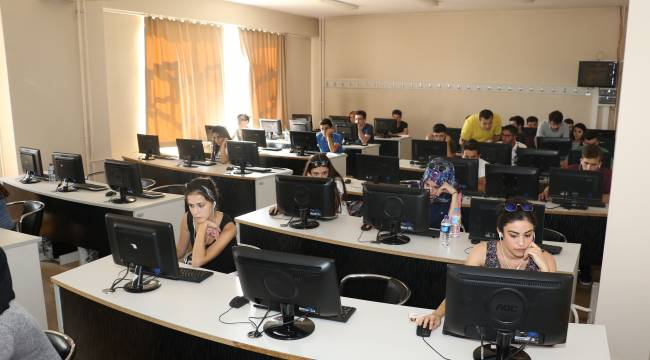 Bağımsız
 Öğrenme Merkezi
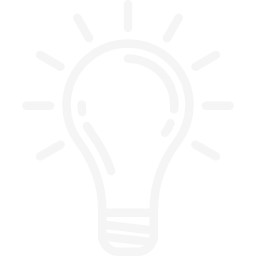 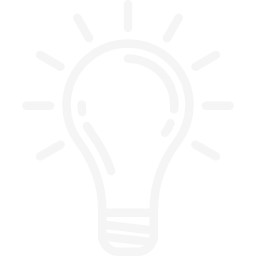 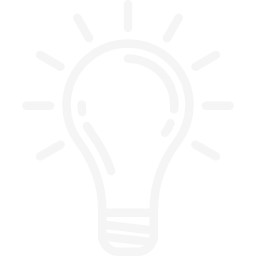 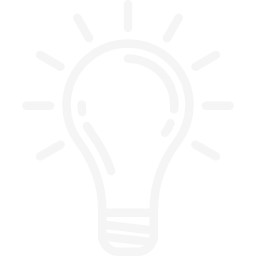 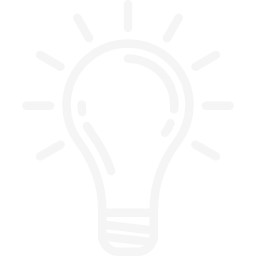 Kaynaklar
Program
Periyotlar
Değerlendirme
Bizi takip edin
Ayrıca, internet erişimi bulunmayan öğrencilerimiz arzu ettikleri takdirde çevrimiçi etkinlikleri tamamlayabilmek için yabancı diller yüksekokulu binasındaki 114 numaralı dil laboratuvarını kullanabilirler.
Kariyer Merkezi
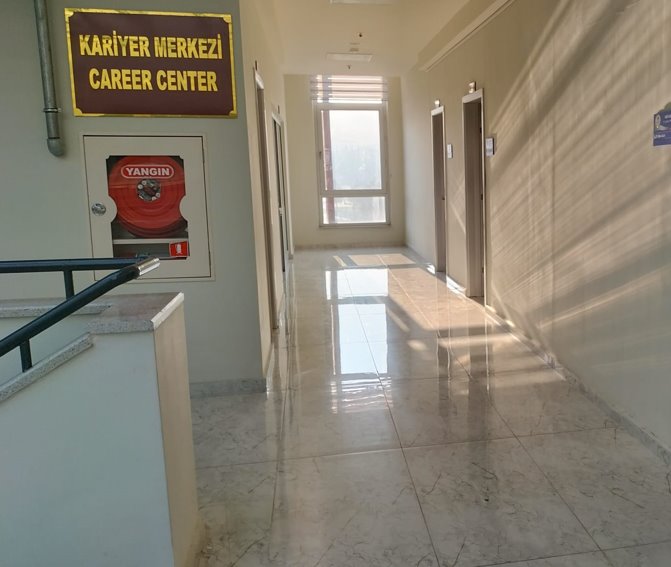 Kariyer Merkezi
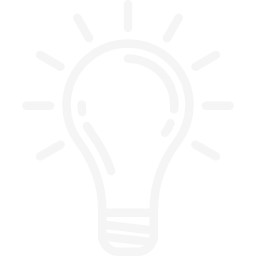 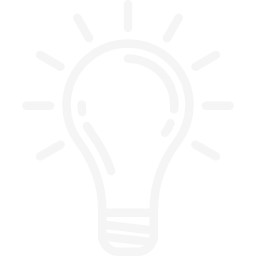 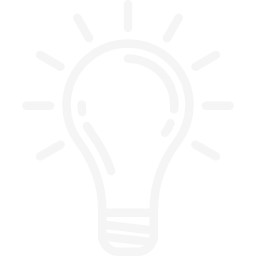 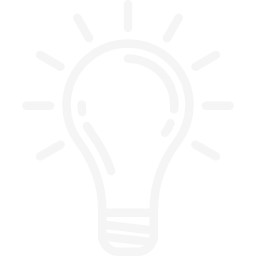 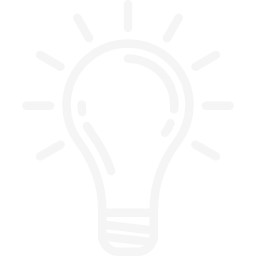 Kaynaklar
Program
Periyotlar
Değerlendirme
Bizi takip edin
Kariyer Merkezi Birimi öğrencilerin üniversiteye giriş yaptıkları ilk andan itibaren kariyer bilincini oluşturarak, ilgi ve yeteneklerini geliştirme ve kariyer planlarını yapma konusunda rehberlik etmek temel hedefini benimsemektedir. 
https://kariyer.karabuk.edu.tr
sfl.karabuk.edu.tr
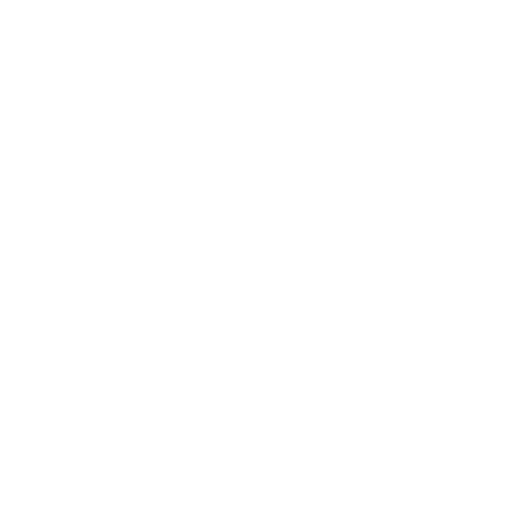 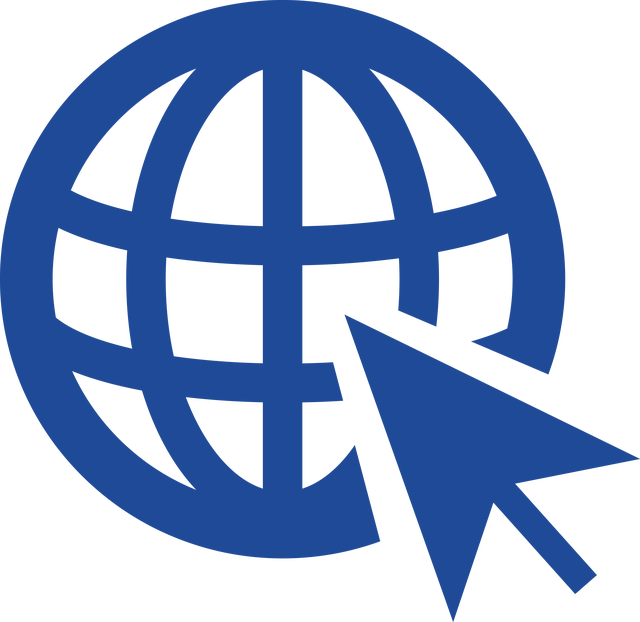 Değerlendirme
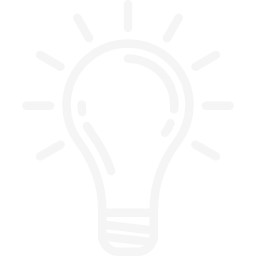 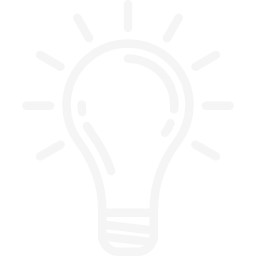 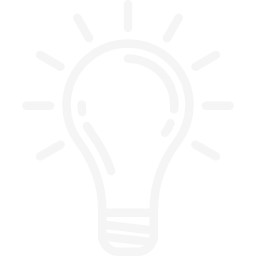 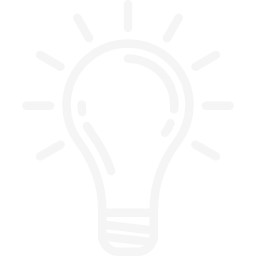 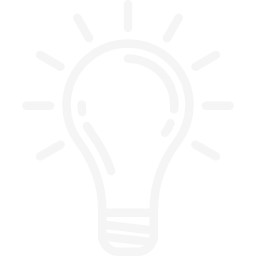 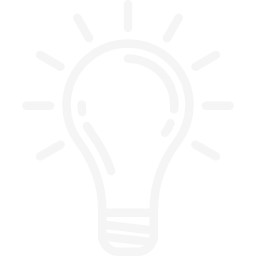 Kaynaklar
Periyotlar
Program
Önemli
Bizi Takip Edin
kbusfl
kbusfl
kbusfl
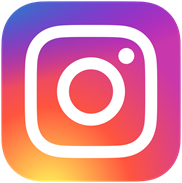 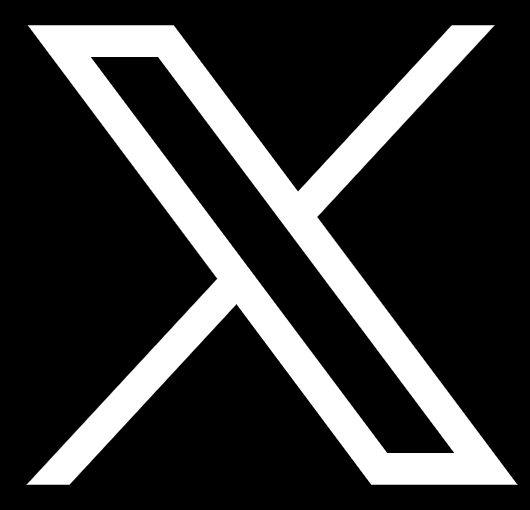 Sıkça Sorulan Sorular
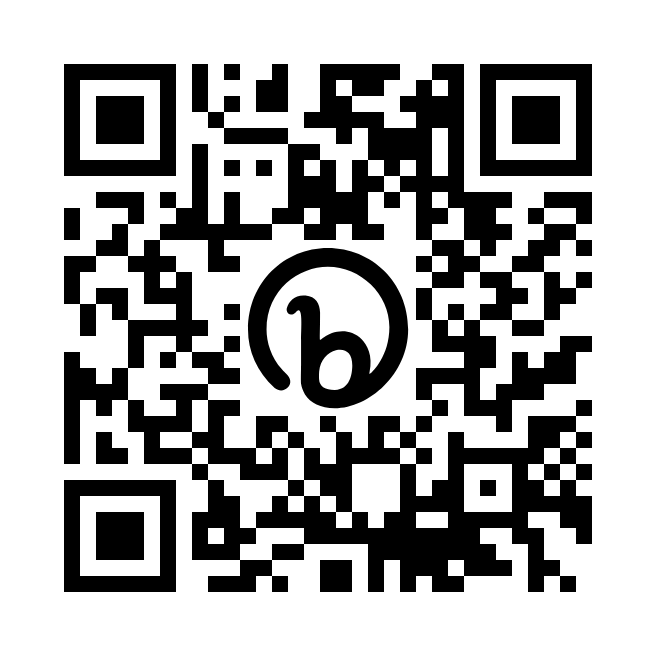 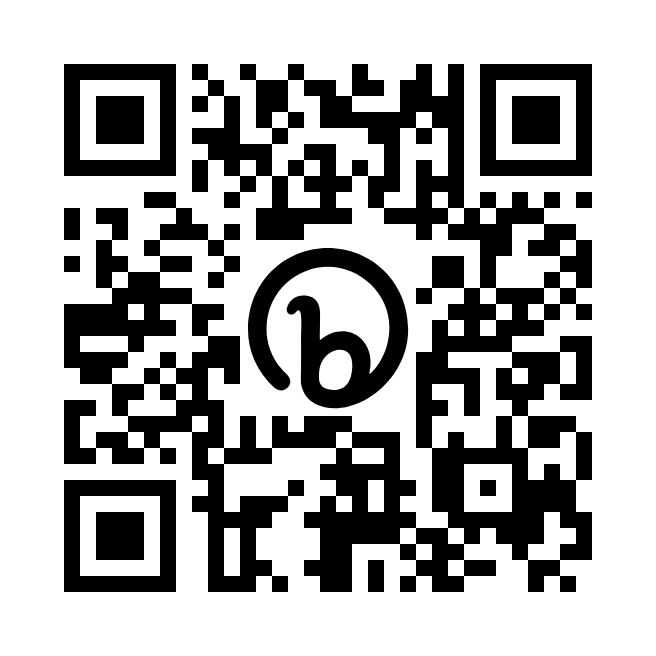 Değerlendirme
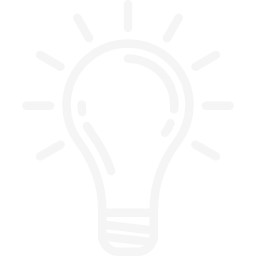 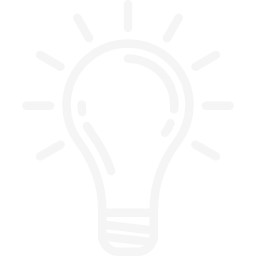 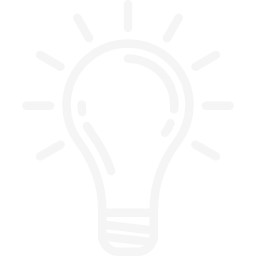 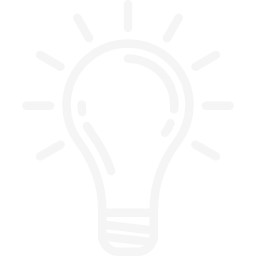 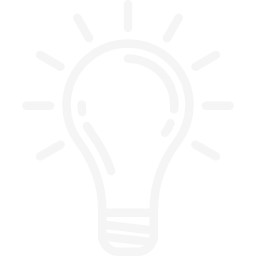 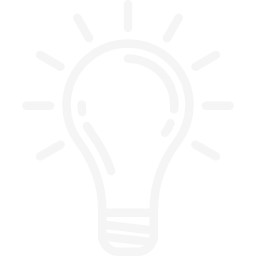 Kaynaklar
Periyotlar
Program
Önemli
QR Kod
Türkçehttp://bit.ly/sflsorucevap
Englishhttp://bit.ly/sflquestions
Bize Sorun
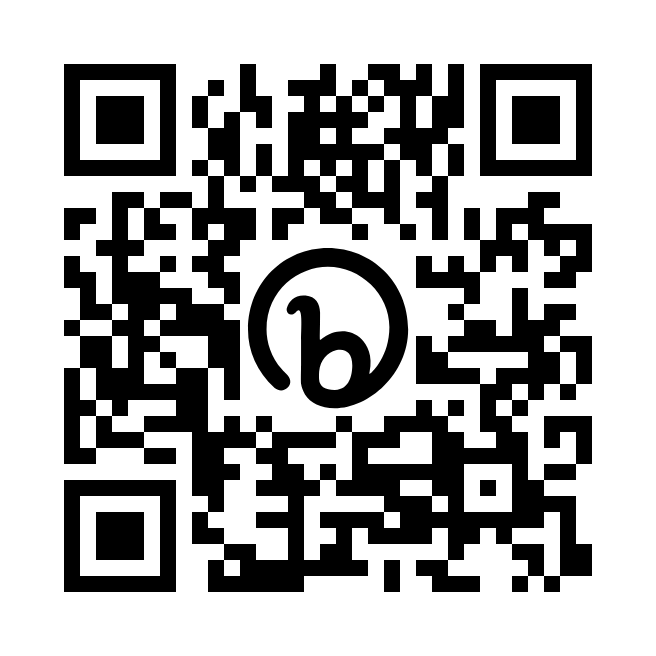 Değerlendirme
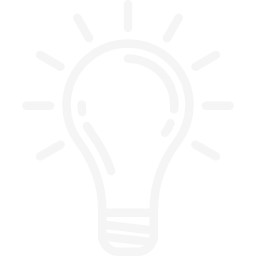 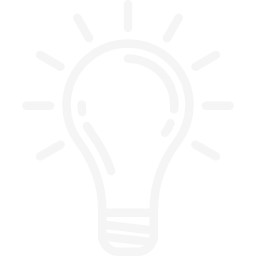 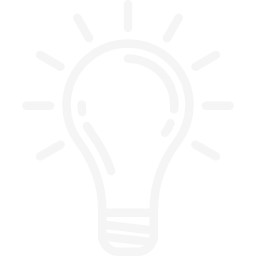 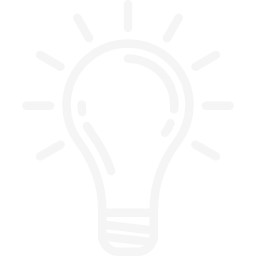 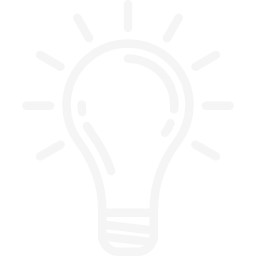 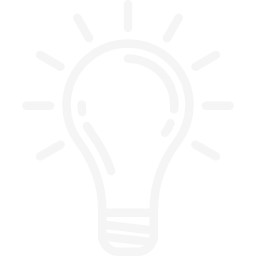 Kaynaklar
Periyotlar
Program
Önemli
QR Kod
http://bit.ly/sflsoru